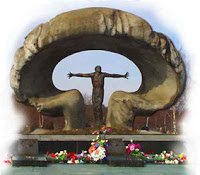 “Чорнобиль не має минулого часу”Урок пам’яті в 9д і 6кл.Кл. керівник 9д Радзіх С.Д.25/04/2013
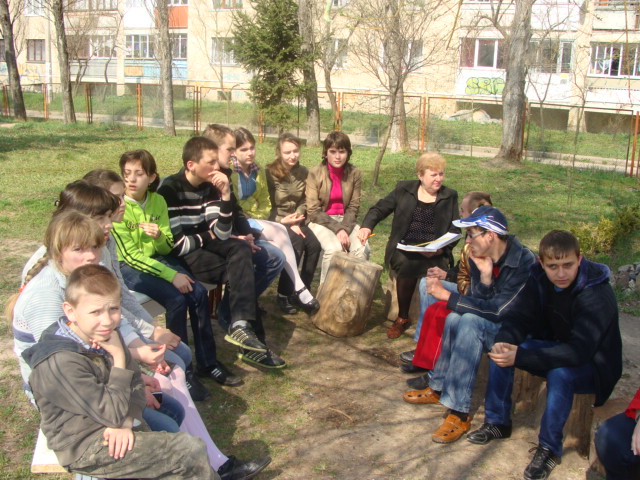 Чорнобиль... Трагедія... Пам'ять...Не можна про це не казати,Мовляв, це було вже давно.Перед очима батько-мати,І Україна, і Дніпро.Не можна ні про що мовчати,Горить тривогою чоло...
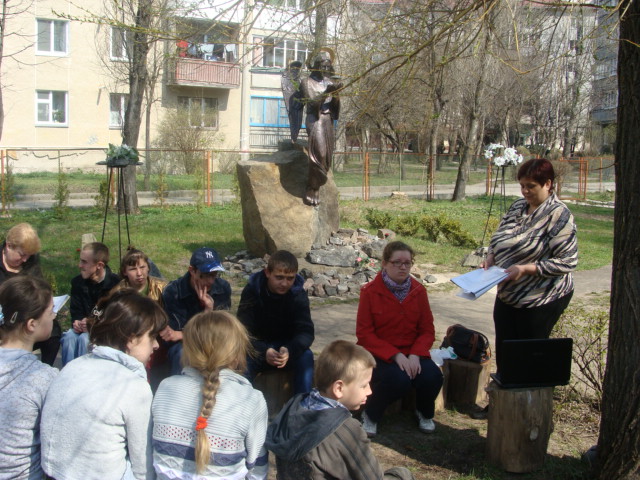 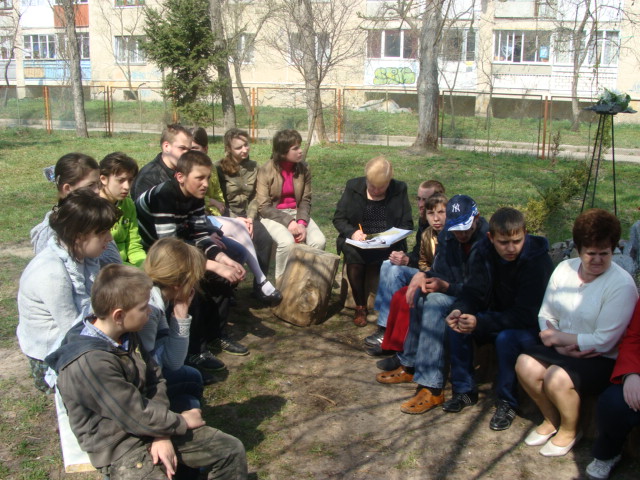 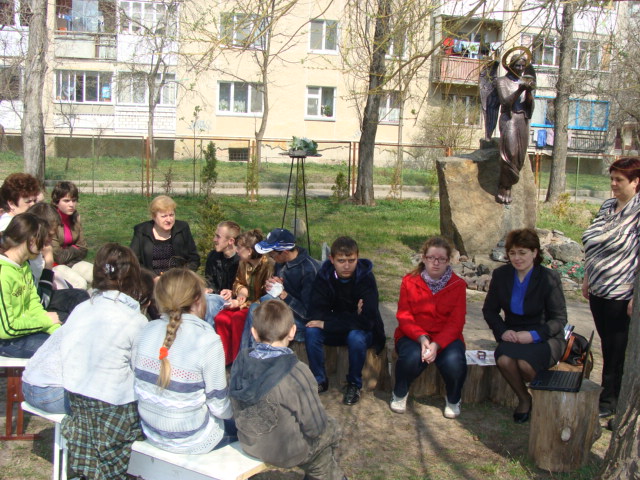 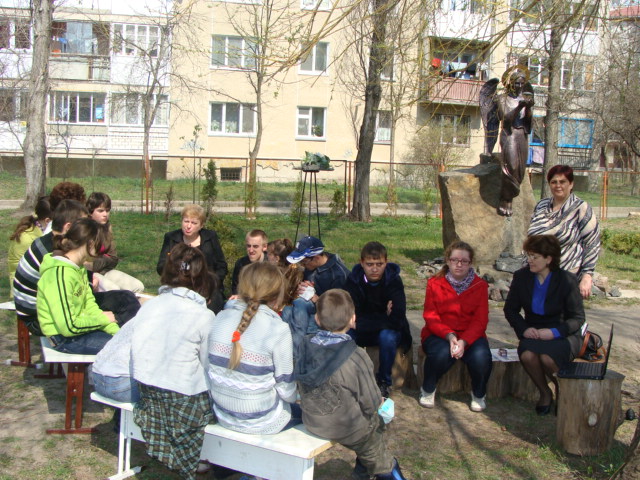 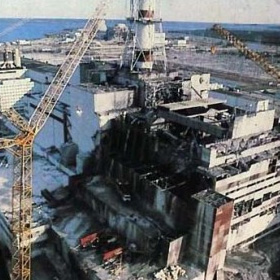 Чорнобиль  закутий  колючим  парканомЧорнобиль...  згадаємо  знову  і  зновуЦе  місце, окутане  темним  туманом - Це  пустка  одвічна - Чорнобильська  зона.
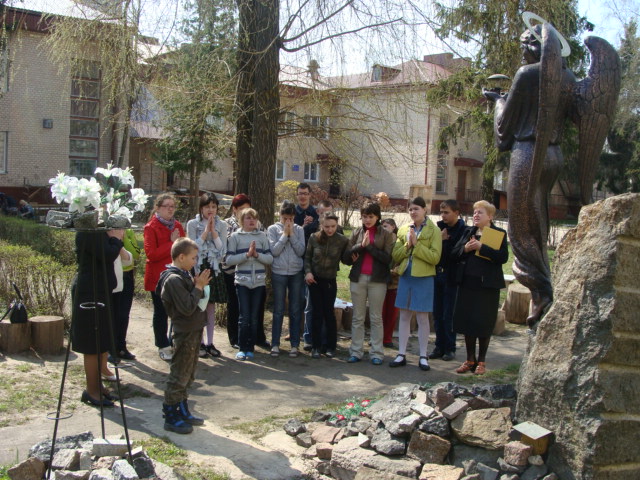 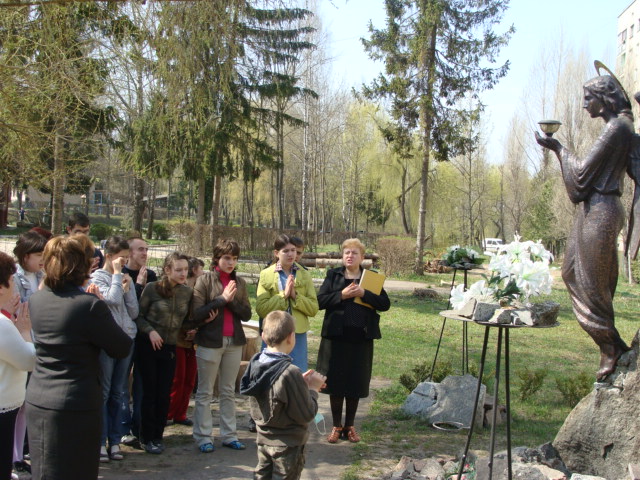 Чи знаєш ти, світе,Як сиво ридає полин,Як тяжко, як тужноМоєму народу болить!			Б. Олійник
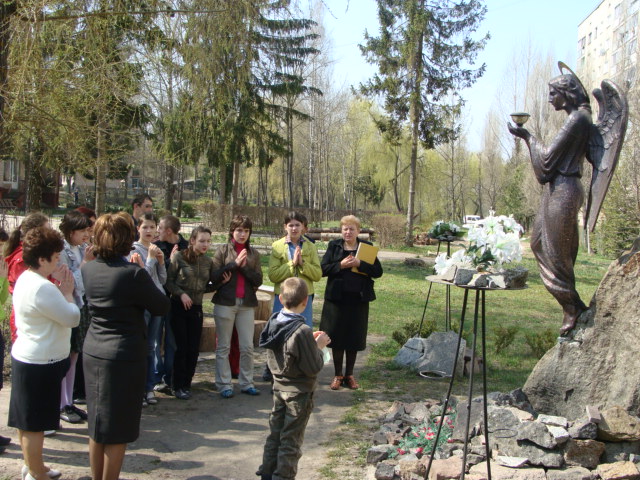 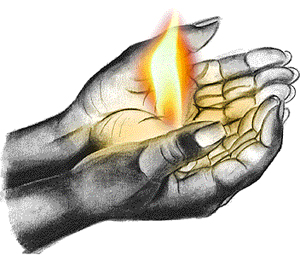 Боже, подай у душі доброго вогню —	Хай воскресає світ животворящий,	Хай до нащадків озоветься пращур,	Хай древній рід збере свою рідню.	Боже, очисть від скверни воду нам і кров	Хай доля нас завчасно не займає...	Пошли нам, Боже, згоду і любов,	І той вогонь, що в світі нас тримає.